Vurder billederneHvilken symbolbetydning har lyset?
Lys som håb ?
Guddommeligt lys ?
Lys versus mørke ?
Lys mellem mennesker ?
Lys som oplysning ?
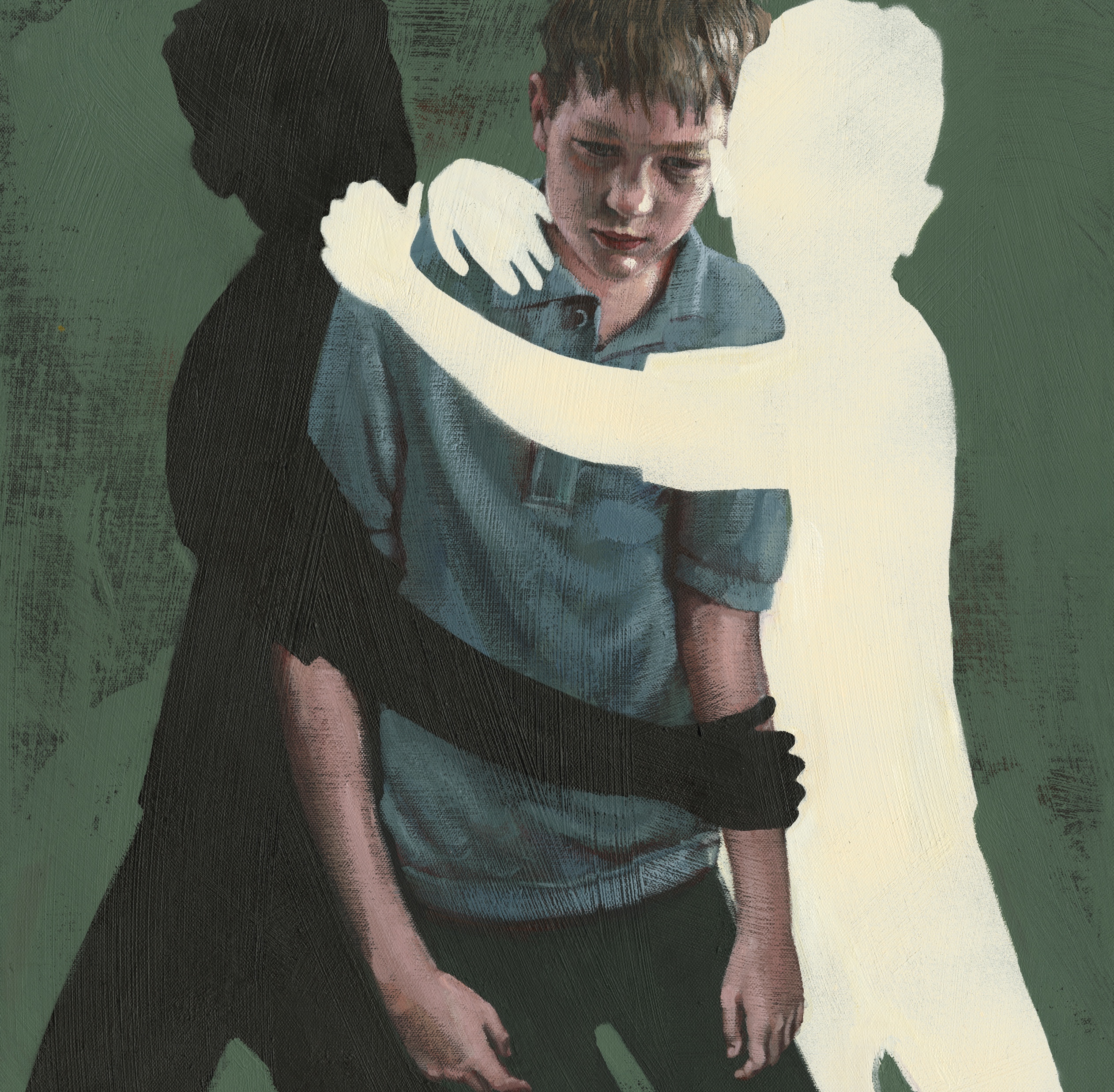 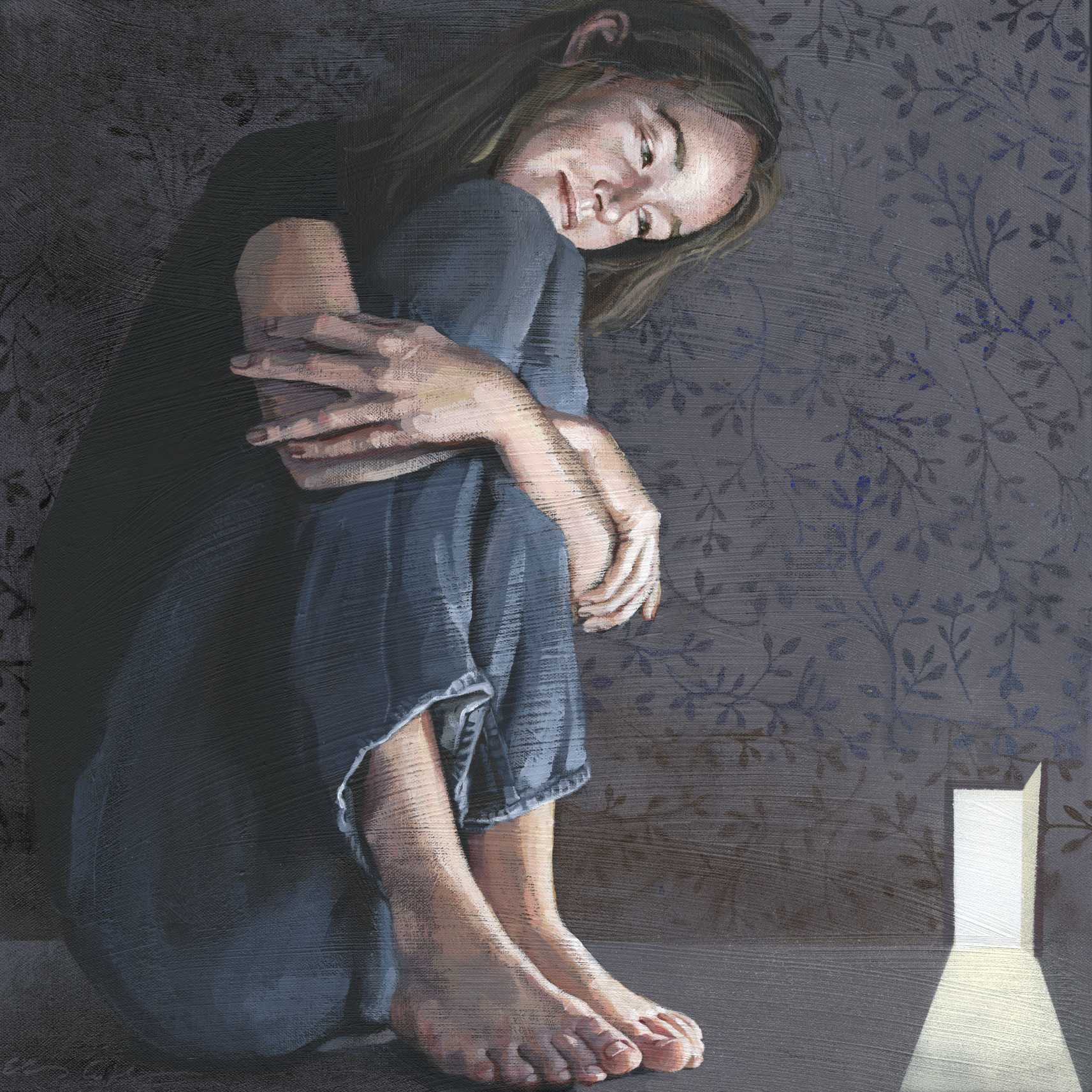 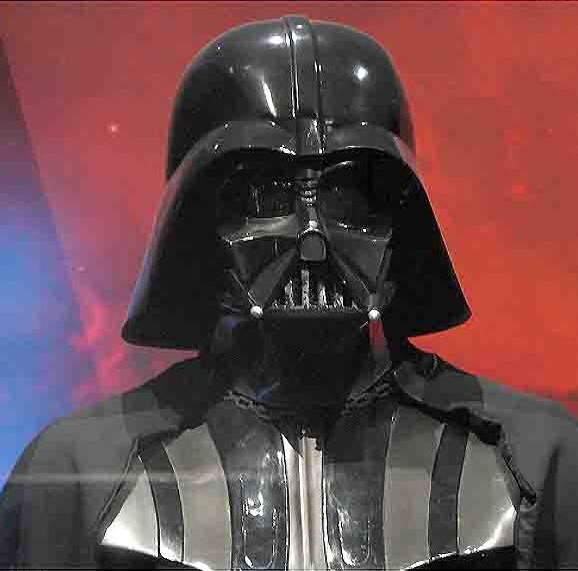 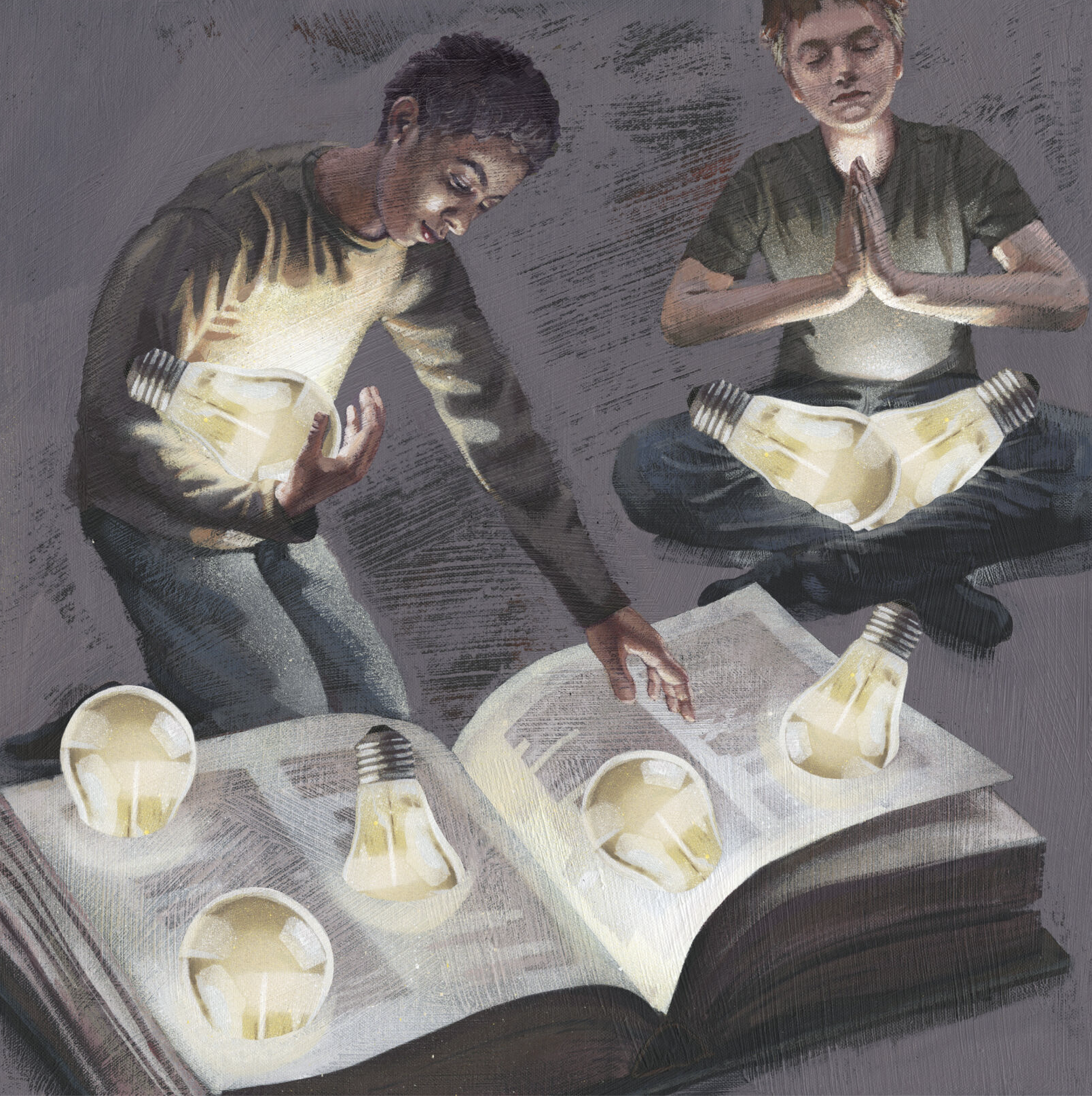 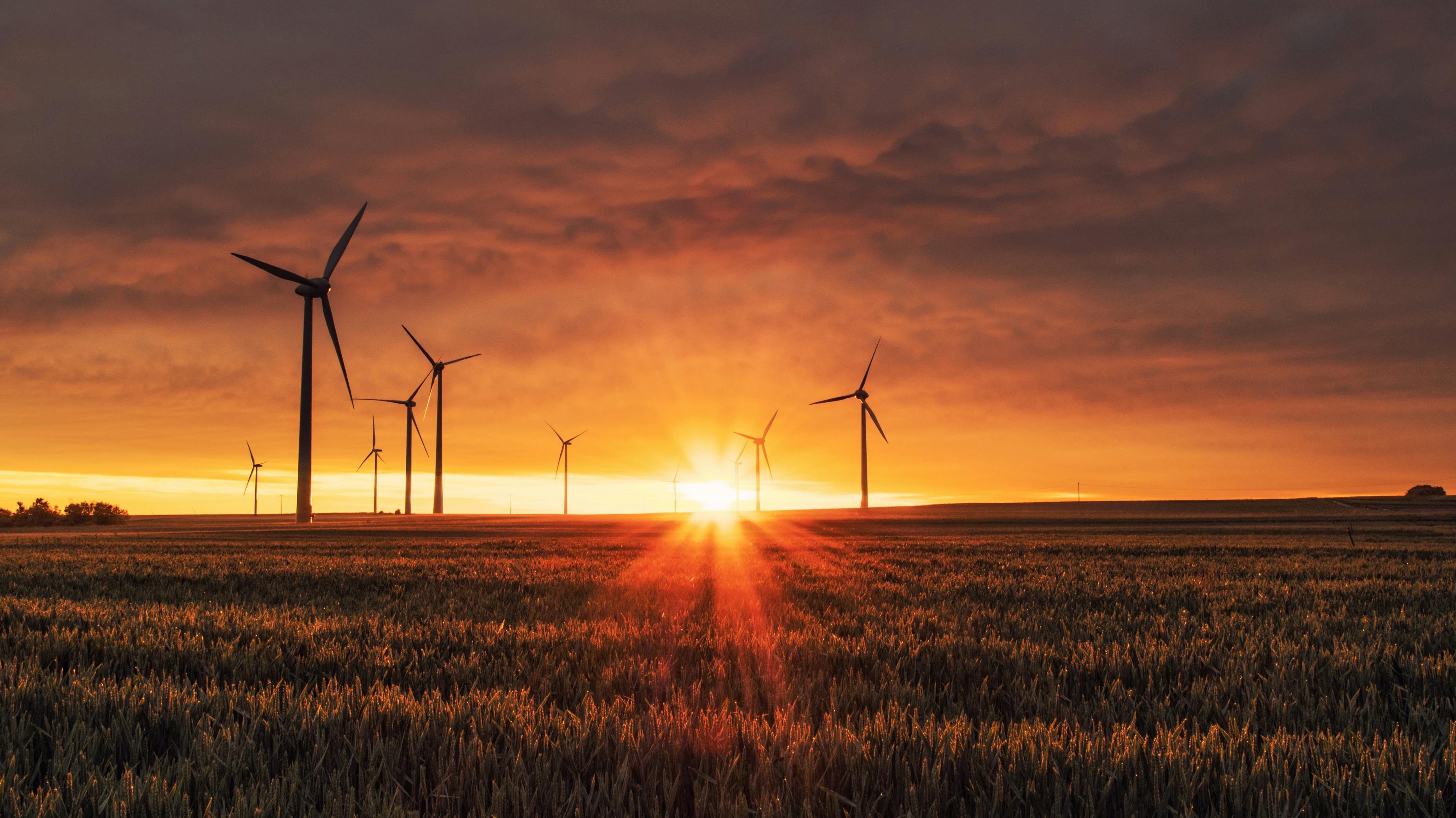 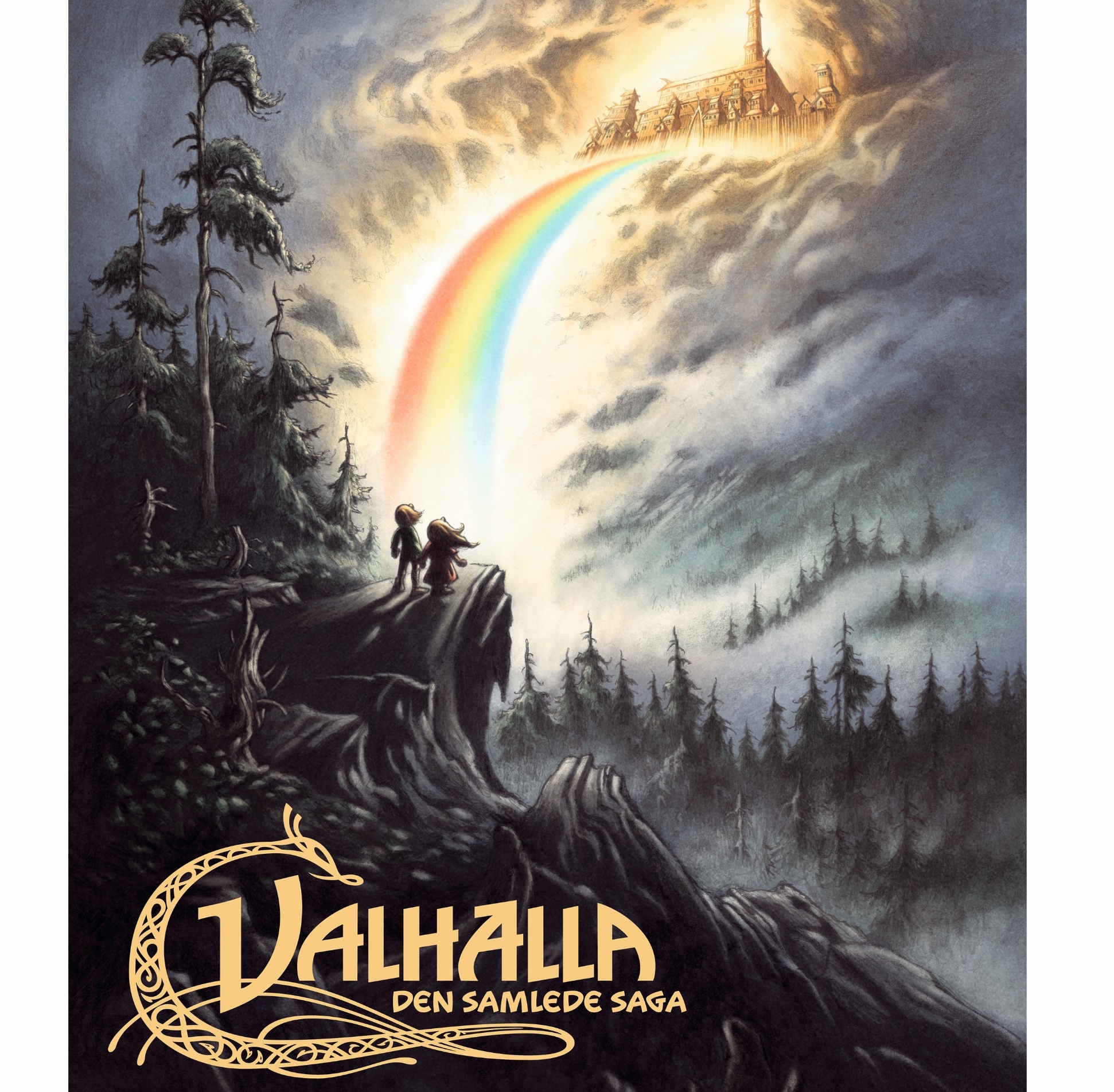 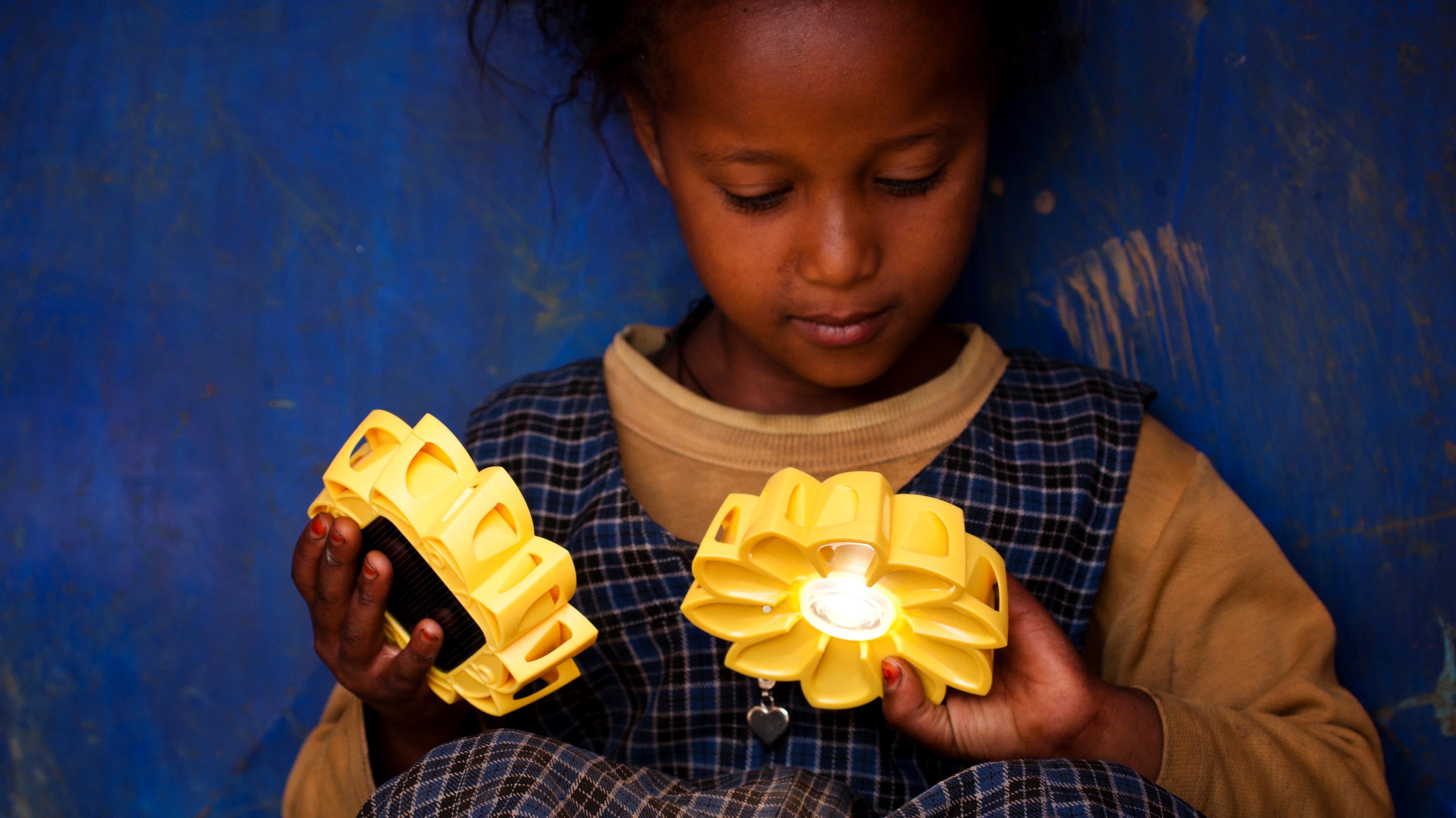 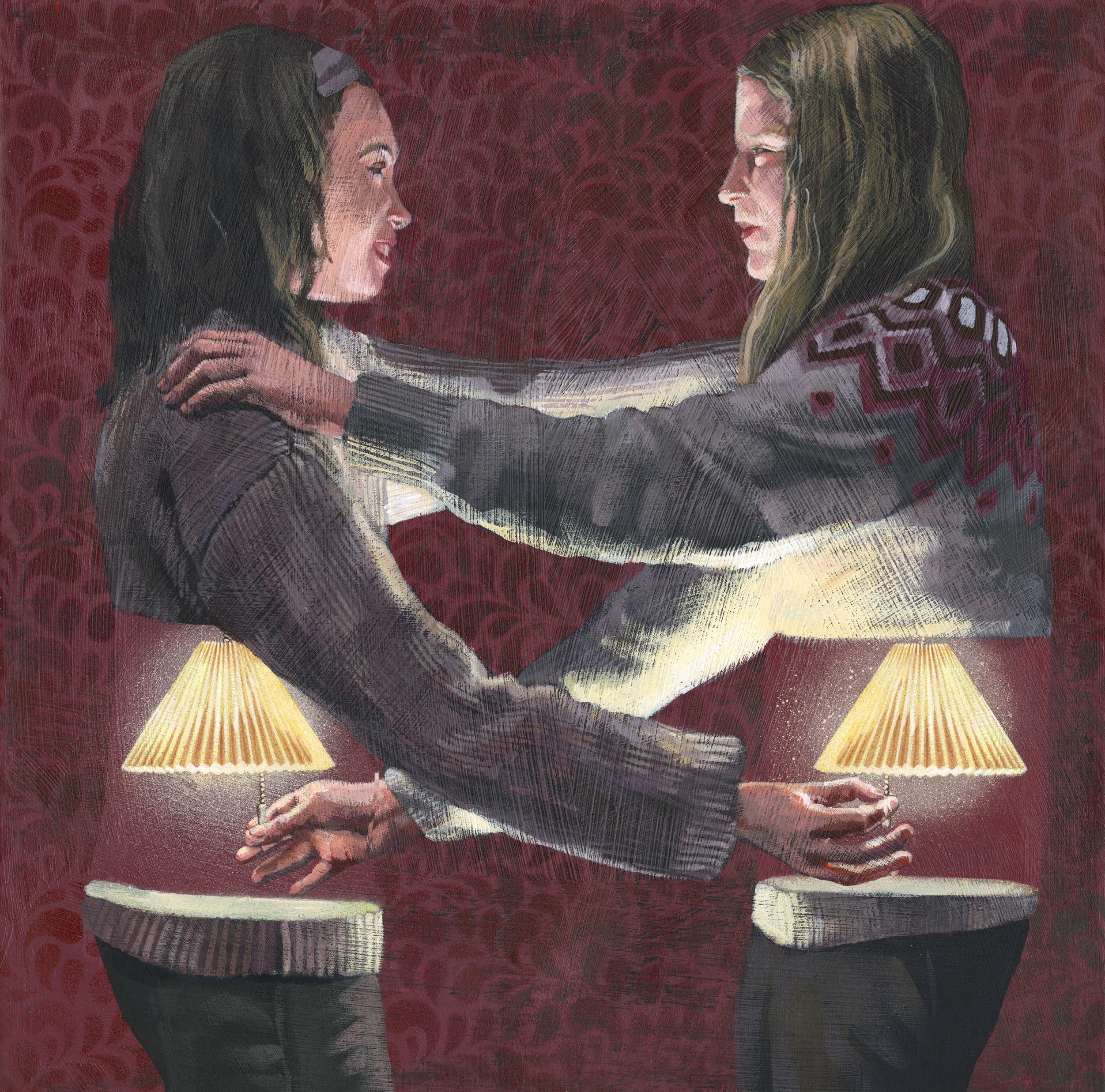 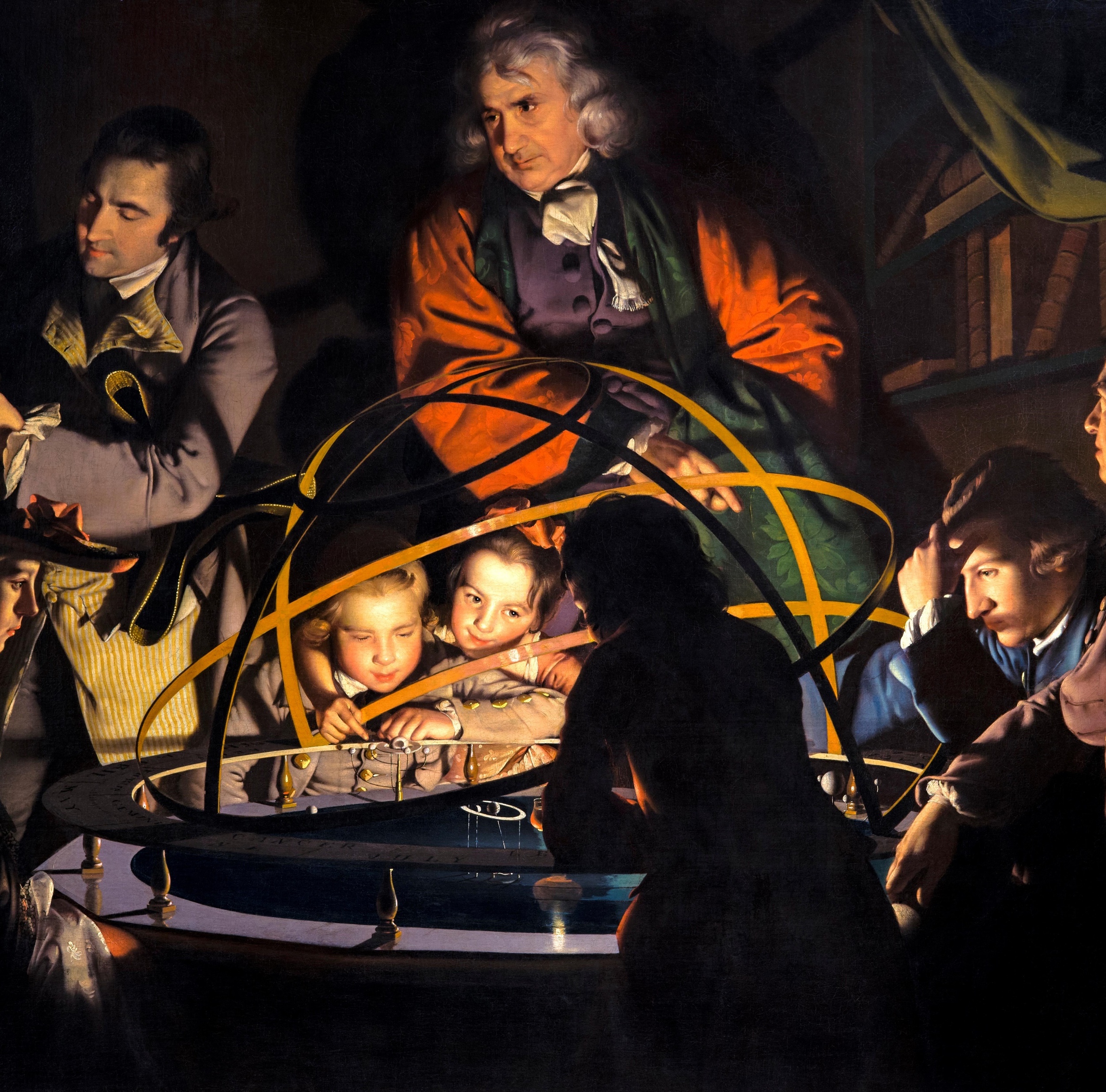